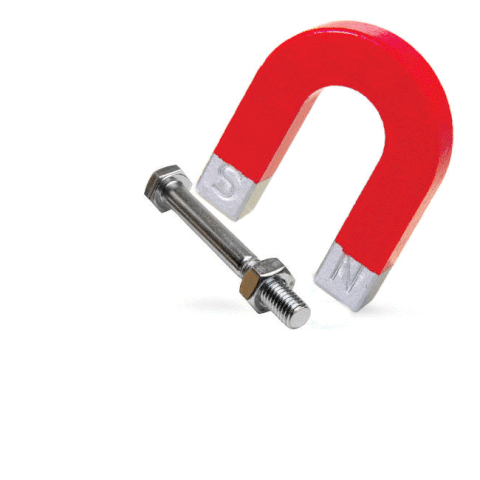 Magnetic Energy
Magnetism
Magnetism is the force that attracts certain materials such as iron, nickel and cobalt.
A magnetic field is the space around a magnet where its magnetic effects can be felt.
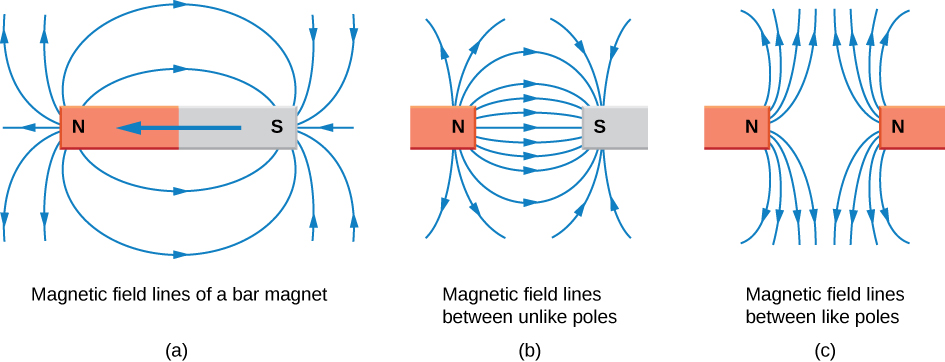 Earth as a Magnet
The Earth is a large but weak magnet.
If a bar magnet is freely suspended it aligns itself in the direction of the Earth’s magnetic field.
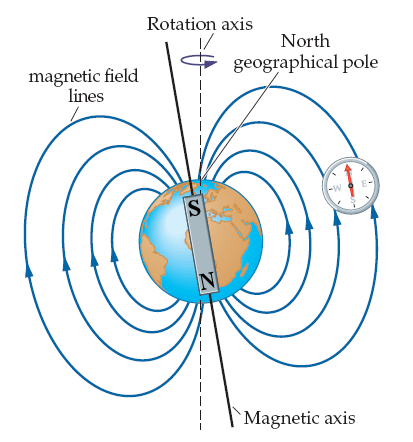 Magnetic Poles
The poles on a magnet are the areas where its magnetic strength is strongest.

A magnet is dipolar which means that it has two poles.
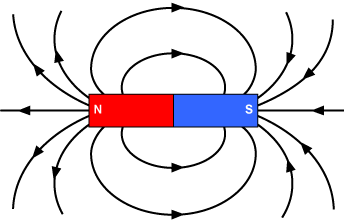 Laws of Magnetism
The laws of magnetism are:1.  Like poles repel2.  Unlike poles attract
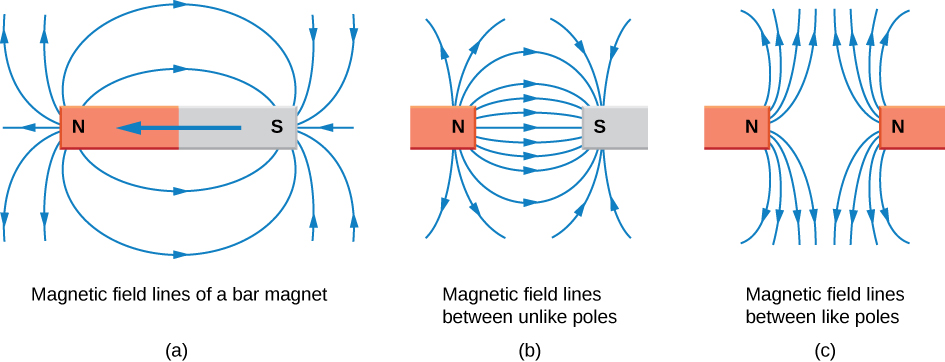 Magnetic Materials
A magnetic material is a material which is attracted to a magnet or which can be magnetized.
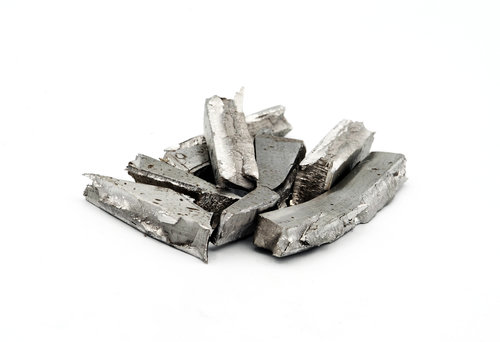 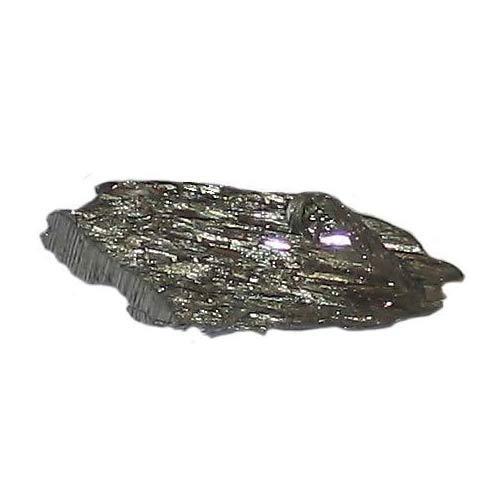 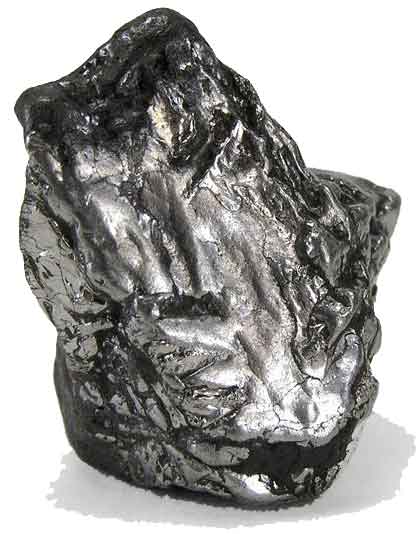 Cobalt
Nickel
Iron
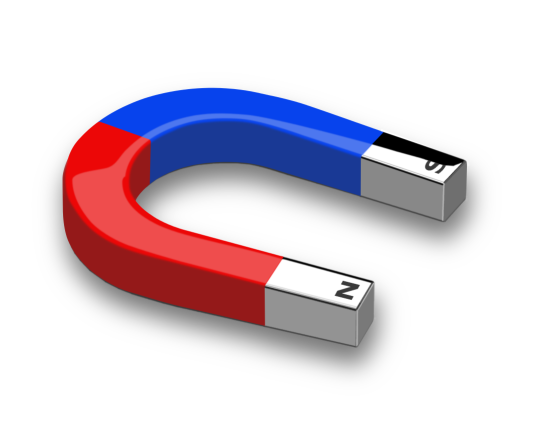 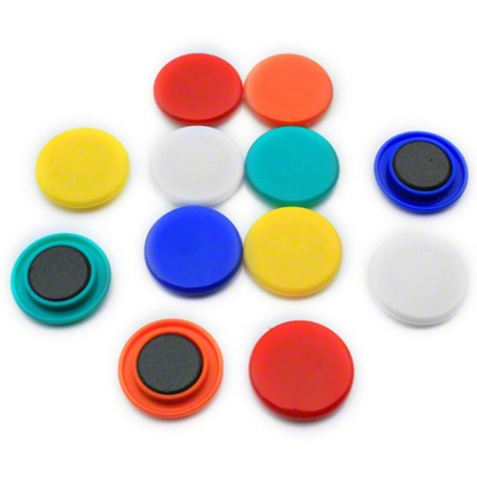 Magnetic Materials
Nickel, Iron and Cobalt are the ONLY naturally occurring magnetic materials.

Other magnetic materials are alloys such as steel which is a mixture of iron and carbon.

Magnets come in a variety of shapes and sizes:  bar, horse shoe, U shaped and ringed.
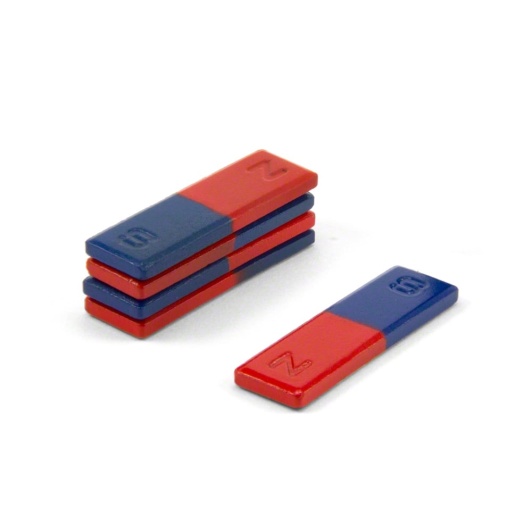 Types of Magnets
There are two types of magnets:
PermanentandTemporary
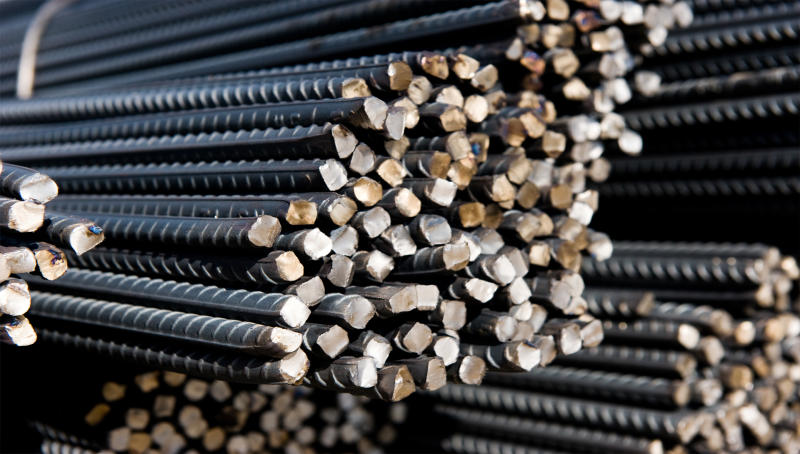 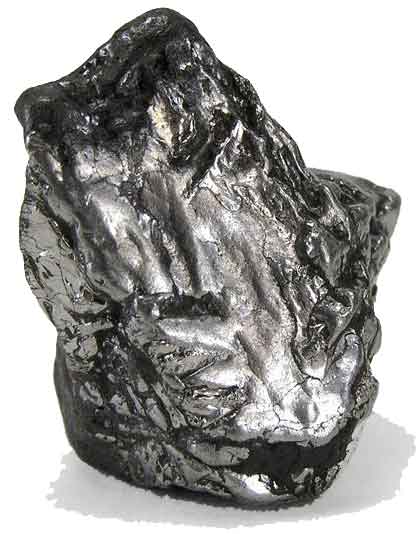 Steel is a permanent magnet
Iron is a temporary magnet
Comparing Permanent and Temporary Magnets
Induction of Magnetism
Magnetism may be induced in some metals by a process called induction.

Magnetic induction is the process by which magnetic properties are transferred from one body to another without physical contact.
Induction of Magnetism
Induction may involve stroking or the application of a current to a metal.
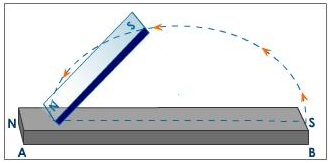 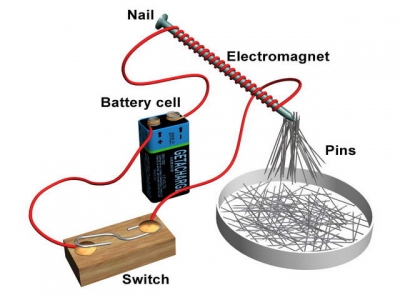 Single Stroking
Applicationof Current
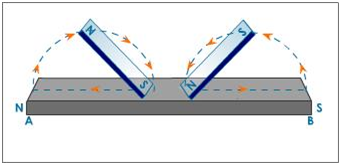 Double Stroking
Induction of Magnetism
Magnets contain domains/dipoles.  

In magnetized metals the domains/dipoles are aligned.
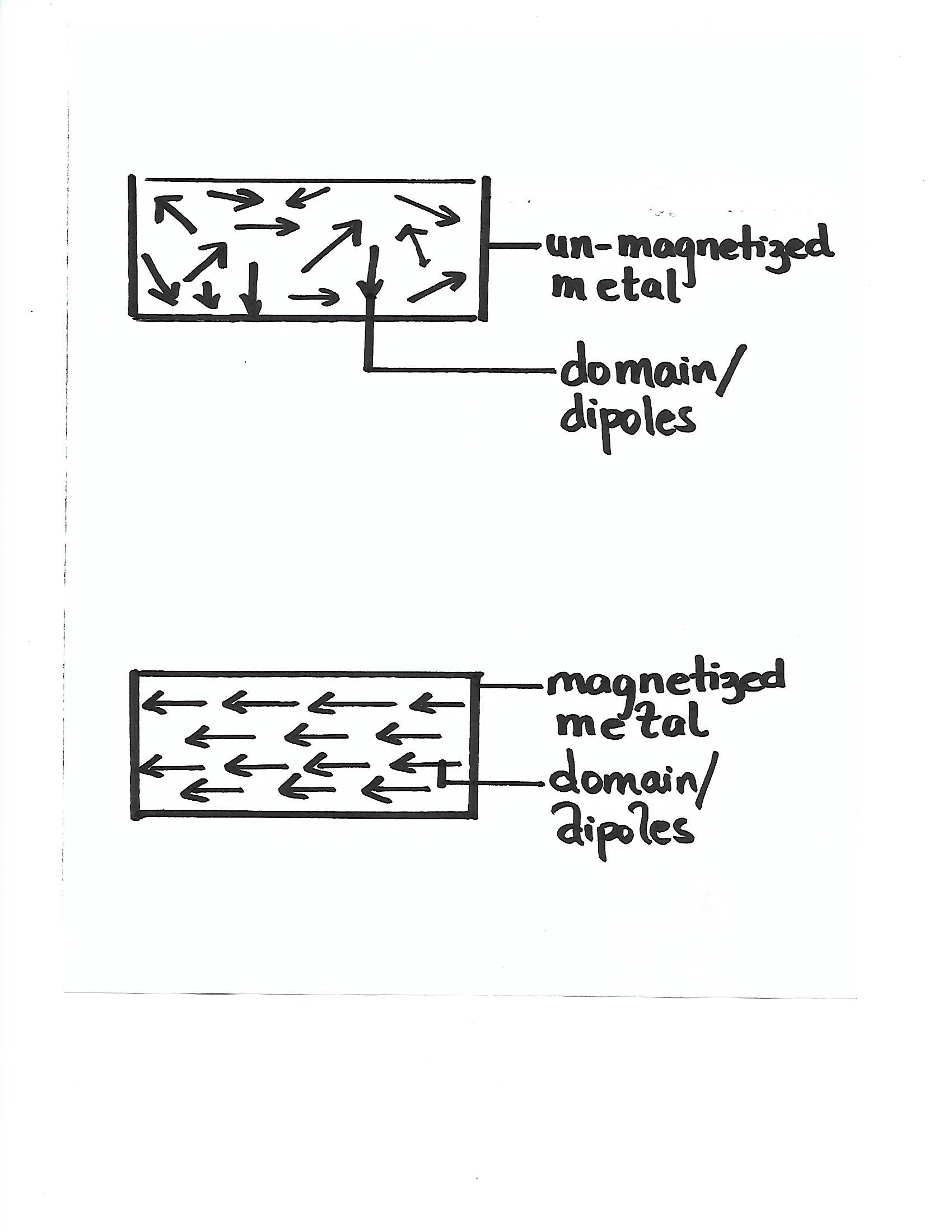 Induction of Magnetism
In metals that are un-magnetized the tiny magnets referred to as domains/dipoles are NOT aligned.
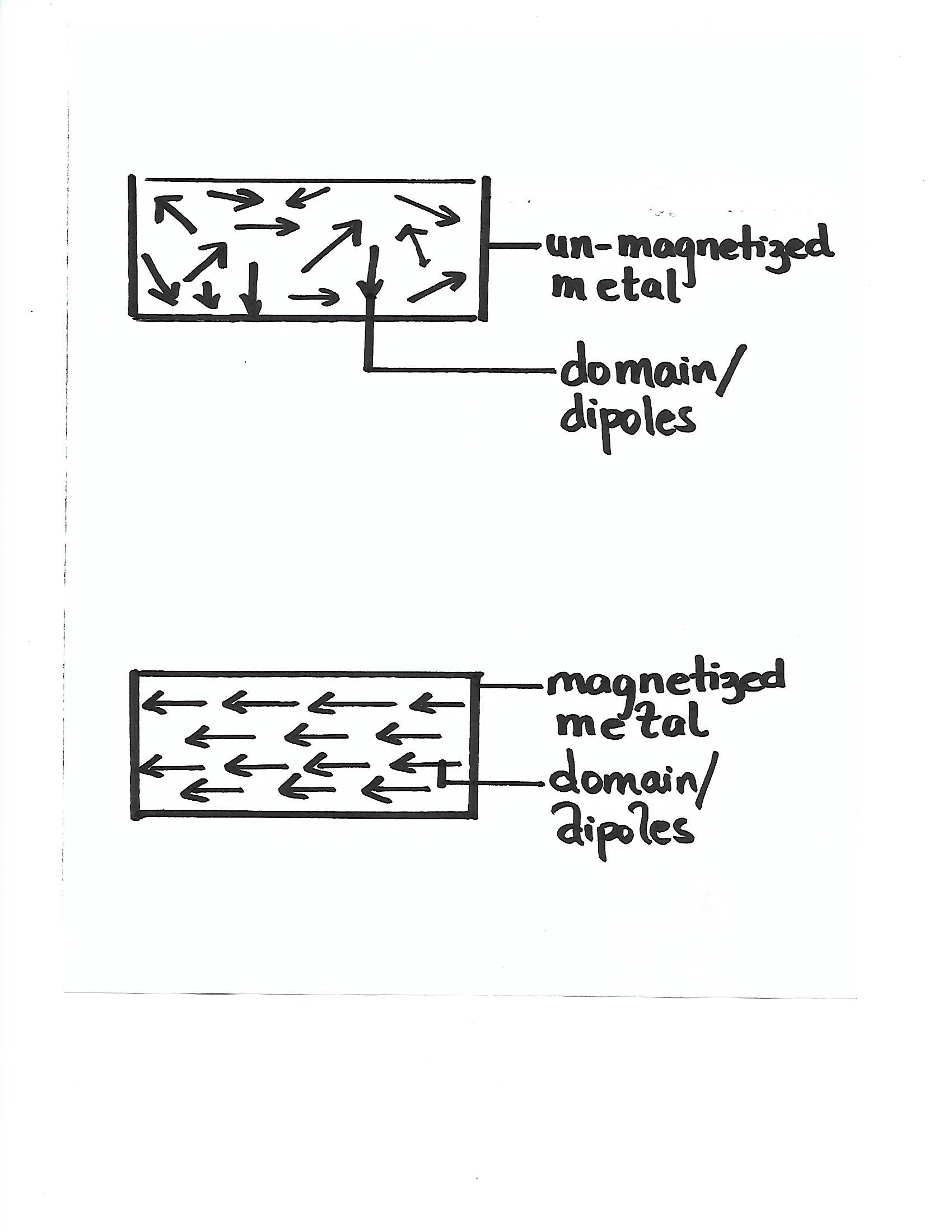 Induction of Magnetism
Inducing magnetism in un-magnetized metals causes the domains to align making the metal become magnetic.
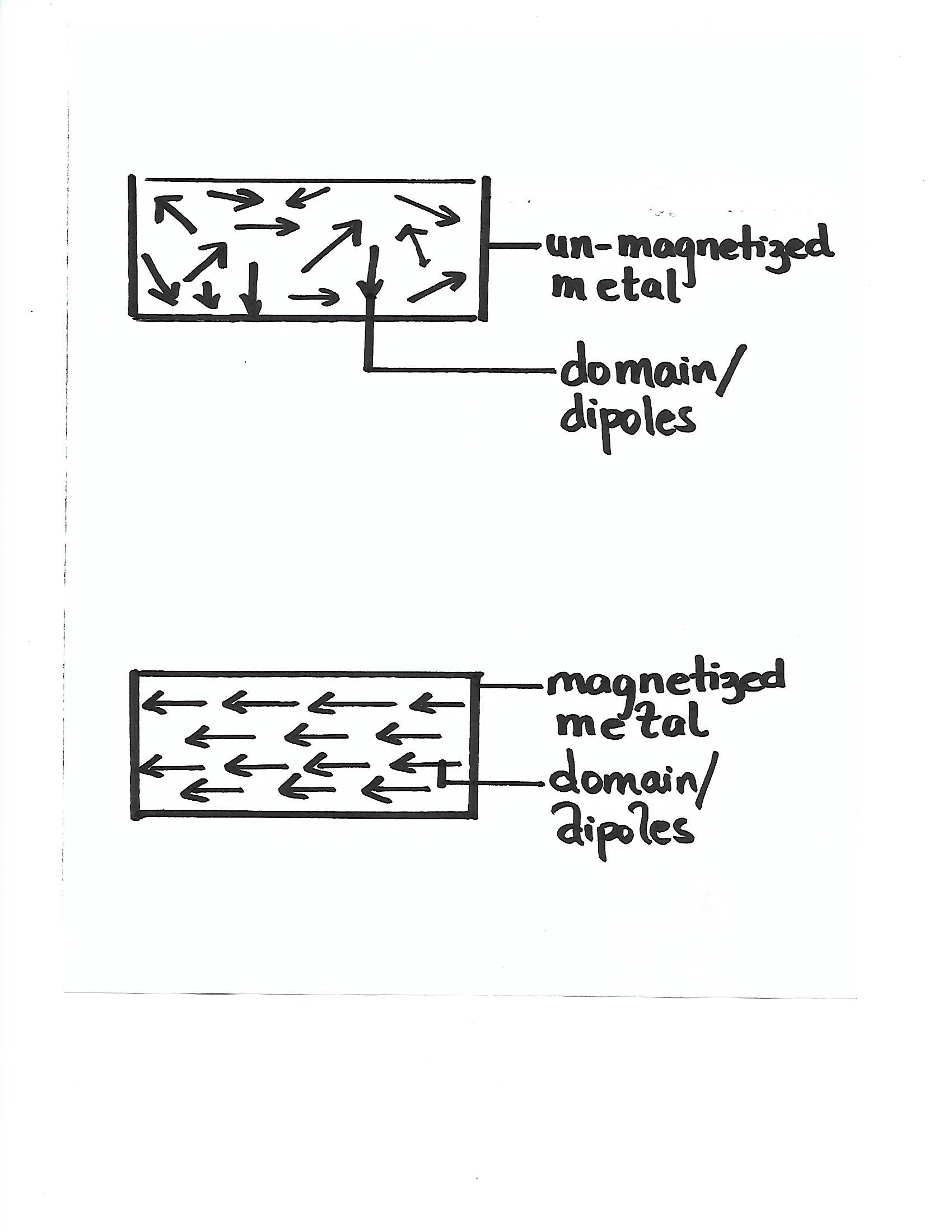 Electromagnet
An electromagnet is made by passing an electric current through a coil of wire.
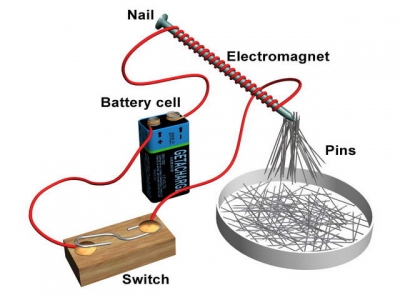 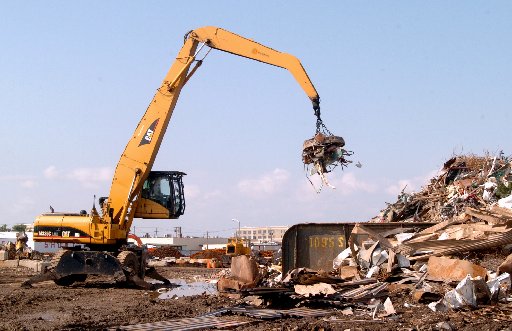 Electromagnets
The strength of an electromagnet is increased by:a.  Increasing the amount of current being passed through the coilb.  Increasing the number of turns of the coil around it and byc.  Using a magnetic core inside of the coil